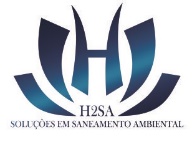 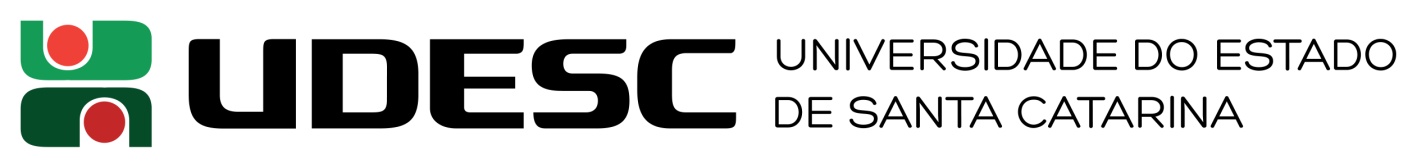 ASPECTOS INSTITUCIONAIS DA GESTÃO DE SISTEMAS LOCAIS DE TRATAMENTO DE ESGOTO EM MUNICÍPIOS DE PEQUENO PORTE
Autores:

Jarbas Cleber Ferrari  - Prof. do Dep. de Engenharia Civil – UDESC/Campus Ibirama SC
Gabriela Azevedo de Souza  - Engenheira Sanitarista – H2SA Engenharia Ltda
Willian Jucelio Goetten - Prof. do Dep. de Engenharia Civil – UDESC/Campus Ibirama SC
Ana Carla da Silva - Engenheira Sanitarista – H2SA Engenharia Ltda
Joice Zink - Graduanda em Engenharia Sanitaria – UDESC/Campus Ibirama SC
O CENÁRIO DO SANEAMENTO BRASILEIRO
GESTÃO POR DEMANDA
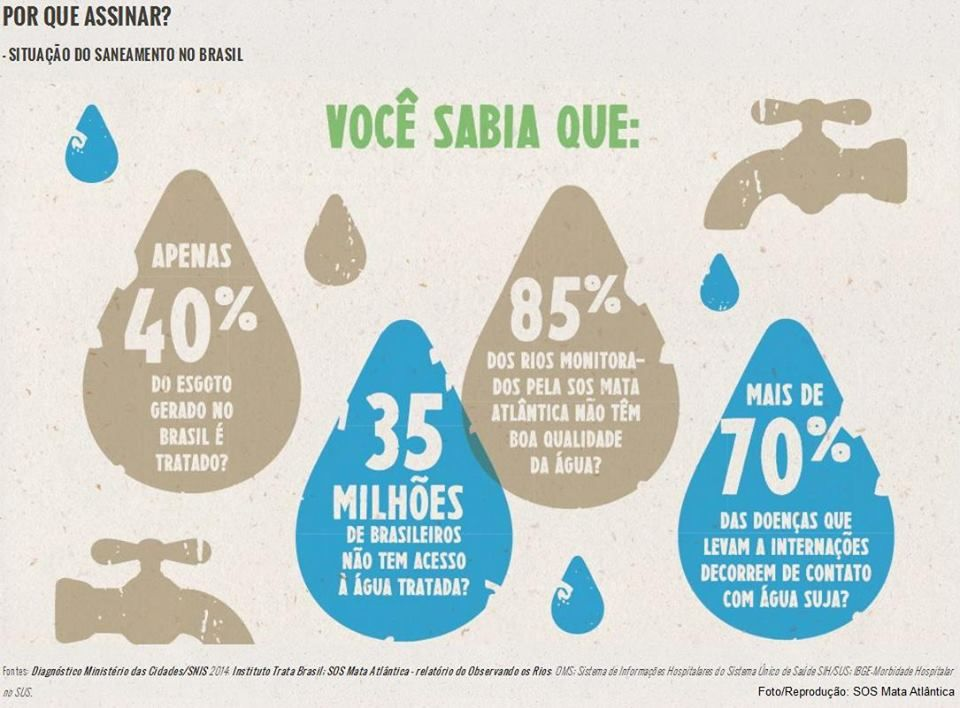 INCAPACIDADE TÉCNICA
PROCESSOS BUROCRÁTICOS
INSEGURANÇA JURÍDICA
2
[Speaker Notes: O saneamento básico constitui-se de um conjunto de ações que visam proporcionar níveis crescentes de salubridade ambiental em determinado espaçogeográfico, em benefício da população que habita essa área. Essas ações, quando implantadas de forma adequada, produzem efeitos positivos sobre o bem estar e a saúde das populações. Portanto, a prestação adequada dos serviços de saneamento é considerada direito essencial e parte constituinte do modo contemporâneo existente.Entretanto, grande parte da população mundial não tem acesso à água potável e sofre com problemas relacionados a falta de saneamento. Como consequência, um número alarmante de pessoas morre ou vive em níveis inadmissíveis de qualidade de vida. Além da relação com a saúde, o lançamento de esgotos sem tratamento em mananciais acarreta na supressão da biodiversidade aquática, alterando a qualidade da água em níveis críticos.
Considerando a infraestrutura urbana brasileira, o setor de saneamento básico é o que possui maior déficit de atendimento e maiores desafios de expansão. Dentre os fatores que comprometem esse desenvolvimento, destacam-se a falta de planejamento adequado; baixa qualidade na prestação dos serviços e na elaboração de projetos técnicos; dificuldade para a obtenção de financiamentos e licenças necessárias para as obras; e deficiências de gestão em muitas companhias de saneamento (CNI, 2016). O que se observa nas políticas de saneamento básico, é que estas passaram porconstantes modificações provenientes das necessidades populacionais, especialmente em função do crescimento das taxas de urbanização e da estratificação social, onde na grande maioria, o suprimento das necessidades básicas era direcionado aos locais com maior adensamento urbano, uma vez que se encontravam em situação de urgência, ocasionando dentre outras problemáticas, o déficit em saneamento básico em suas periferias (SILVA, 2015).]
O CENÁRIO DO SANEAMENTO BRASILEIRO
Segundo a ANA (2017), as redes coletoras de esgotos alcançam 61,4% DA POPULAÇÃO URBANA brasileira, restando 65,1 milhões de pessoas nas cidades que não dispõem de sistema coletivo para afastamento dos esgotos sanitários. De todo esgoto coletado, somente 42,6% É CONDUZIDO A UMA ESTAÇÃO DE TRATAMENTO. Desse modo, 96,7 milhões de pessoas não dispõem do serviço de tratamento de esgotos.
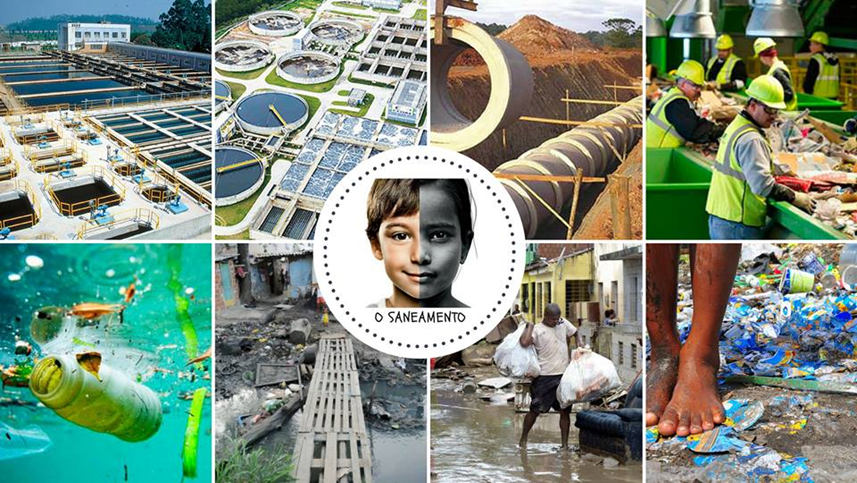 O estado de Santa Catarina é o 7º maior PIB do Brasil,  mas apenas 28% da população tem acesso à rede coletora de esgoto (SNIS, 2018).

Cerca de 90% dos municípios de Santa Catarina são considerados de pequeno porte                        ( até 20.000 hab.)
3
PROBLEMA
Existe uma alternativa para universalização do serviço de esgotamento sanitário em municípios de pequeno porte, observando princípios como equidade, integralidade, sustentabilidade..?
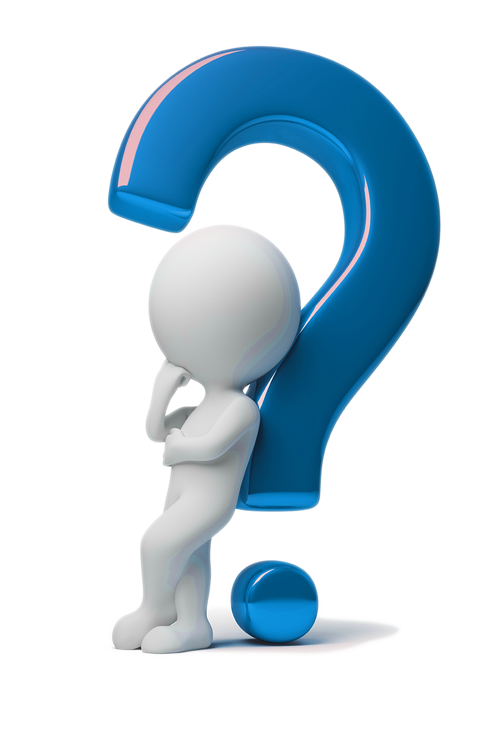 4
PROBLEMA
OBJETIVO GERAL

Investigar a possibilidade de adoção de um modelo institucional de gestão dos sistemas locais de tratamento de esgoto em municípios de pequeno porte

OBJETIVOS ESPECÍFICOS

Identificar com especialistas as principais dificuldades e potencialidades da gestão, operação, regulação e fiscalização dos serviços de esgotamento sanitário;

Propor uma alternativa de gestão sustentável dos serviços de esgotamento sanitário em municípios de pequeno porte, baseado em soluções locais.

Discutir formas de administração desse modelo alternativo de gestão dos serviços de esgotamento sanitário em municípios de pequeno porte.
JUSTIFICATIVA
Considerando a INFRAESTRUTURA URBANA brasileira, o setor de SANEAMENTO BÁSICO é o que possui MAIOR DÉFICIT de atendimento e MAIORES DESAFIOS DE EXPANSÃO. Dentre os fatores que comprometem esse desenvolvimento, destacam-se a falta de planejamento adequado; baixa qualidade na prestação dos serviços e na elaboração de projetos técnicos; dificuldade para a obtenção de financiamentos e licenças necessárias para as obras; e deficiências de gestão em muitas companhias de saneamento (CNI, 2016).
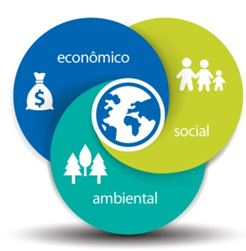 ARRANJO INSTITUCIONAL E EMBASAMENTO LEGAL
6
METODOLOGIA
METODOLOGIA
8
[Speaker Notes: i) Revisão bibliográfica: levantamento acerca do saneamento básico e legislaçãovigente no Brasil e no Estado de Santa Catarina, dos modelos de gestão no setor e atuação dos órgãos de gestão, operação, regulação e fiscalização dos serviços de saneamento;
ii) Delimitação do objeto de estudo do trabalho: escolha da Região do Vale do Itajaí afim de fornecer acesso aos documentos relativos à apuração das responsabilidades atinentes em face do baixo índice de saneamento básico nos municípios; 
iii) Análise das documentações obtidas nos municípios da área delimitada, assim como processos judiciais e legislações vigentes com a finalidade de elaborar questionamentos a serem discutidos por especialistas da área do saneamento, objetivando propor diretrizes de gestão para o esgotamento sanitário;
iv) Compilação das informações obtidas por meio das entrevistas concedidas e questionários respondidos, de modo a identificar as dificuldades encontradas por representantes dos serviços de saneamento e sugestões que viabilizem propostas de gestão para o setor de esgotamento sanitário.
v) Construção do modelo de gestão dos sistemas locais de tratamento de esgoto considerando aspectos institucionais/legais e de infraestrutura existente.
vi) Discutir as formas de administração desse modelo de gestão considerando implicações positivas e negativas, sem se desviar das soluções possíveis dentro da realidade do estado de Santa Catarina.]
METODOLOGIA
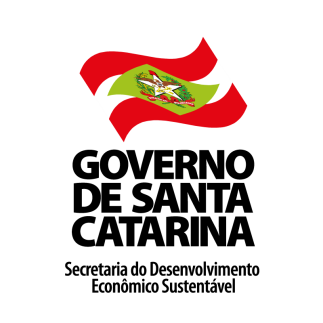 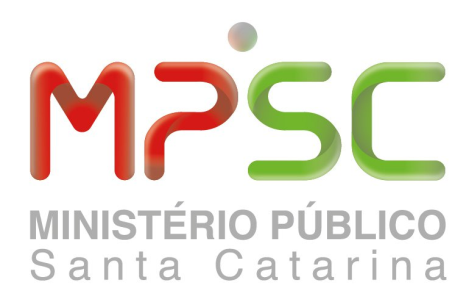 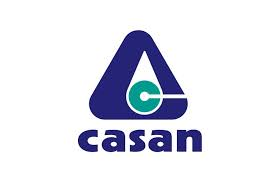 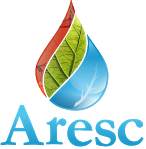 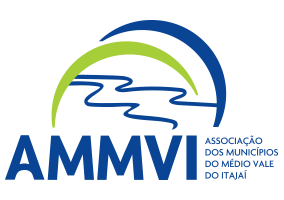 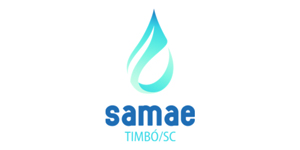 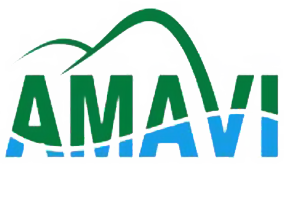 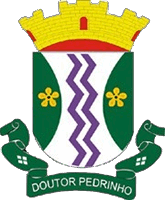 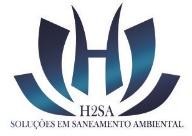 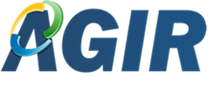 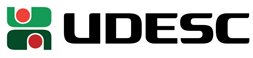 9
RESULTADOS E DISCUSSÕES
RESUMO DA ANÁLISE DOCUMENTAL E ENTREVISTAS COM ESPECIALISTAS
A falta de critérios na construção do diagnóstico situacional dos serviços de saneamento básico dificulta o planejamento de projetos, ações e programas;

Há a necessidade da estruturação de agências reguladoras mais atuantes e técnicas para garantir a fiscalização da prestação dos serviços de saneamento básico; 

A utilização de sistemas locais de tratamento de esgoto é percebida como viável para municípios de pequeno porte, bairros pouco adensados e ou áreas isoladas, uma vez que já se tem um consenso a respeito das normas da ABNT; 

Há a necessidade da implementação de uma política regionalizada para os serviços de esgotamento sanitário, sem interferir na autonomia decisória dos municípios;
10
RESULTADOS E DISCUSSÕES
Existe consenso de que o acesso a recursos financeiros para a realização das obras de infraestrutura é o principal fator limitante para que os municípios cumpram esta meta da universalização do esgotamento sanitário. Considerando que esta limitação de recursos pode estar associados a diferentes fatores: Instabilidade política e econômica do Brasil; Incapacidade técnica dos municípios para formular projetos coerentes; Carência de uma cultura organizacional que privilegia a etapa de planejamento, trazendo transtornos ainda maiores na etapa de execução dos projetos;

Observa-se conflitos entre empresa prestadora dos serviços de abastecimento de água e esgotamento sanitário e município. Faltam instrumentos legais para a responsabilização dos prestadores de serviços e percepção dos gestores públicos municipais a cerca  da necessidade de participação social no processos decisórios relacionados ao tema saneamento;

Existem dúvidas acerca da viabilidade técnica e econômica em relação a implantação de um sistema coletivo de tratamento de esgoto em áreas com baixo adensamento urbano ou isoladas.
11
RESULTADOS E DISCUSSÕES
MODELO DE GESTÃO DOS SISTEMAS LOCAIS
A construção e efetiva aplicação de um Modelo de Gestão dos Sistemas locais de Esgotamento Sanitário deve ser precedida por: 

Ampla discussão em diferentes canais de participação social [ COMUSA, Audiências Públicas, ...]

Licença do órgão ambiental estadual [IMA] para a realização da atividade potencialmente poluidora

Regulamentação e aprovação em âmbito municipal do modelo de gestão proposto.
12
MODELO DE GESTÃO
Elaboração de um diagnóstico situacional dos sistemas locais de tratamento de esgoto
1
Padronização e regulamentação dos sistemas locais de acordo com a NBR 7.229/93 e NBR 13.969/97;
2
3
Cadastramento das residências a fim de propiciar o monitoramento sistemático dos sistemas;
4
Credenciamento e regularização dos caminhões “limpa fossa”;
5
Constituir uma estrutura administrativa e operacional para a realização da fiscalização e limpeza dos sistemas locais;
6
Realização do gerenciamento e disposição final do efluente proveniente das limpezas dos sistemas locais.
13
FORMAS DE ADMINISTRAÇÃO
1
Administração direta pelo Município, através de Secretarias ou Departamentos;
2
Administração Indireta através de Consórcios Públicos;
3
Administração Indireta através de uma Autarquia Municipal;
4
Administração Indireta através da Companhia Catarinense de Águas e Saneamento – CASAN;
5
Administração Indireta através de Empresa Privada.
14
FORMAS DE ADMINISTRAÇÃO
ADMINISTRAÇÃO DIRETA PELO MUNICÍPIO
15
FORMAS DE ADMINISTRAÇÃO
ADMINISTRAÇÃO POR CONSÓRCIO PÚBLICO
16
FORMAS DE ADMINISTRAÇÃO
ADMINISTRAÇÃO POR AUTARQUIA MUNICIPAL
17
FORMAS DE ADMINISTRAÇÃO
ADMINISTRAÇÃO PELA COMPANHIA ESTADUAL DE ÁGUA E ESGOTO
18
FORMAS DE ADMINISTRAÇÃO
ADMINISTRAÇÃO POR EMPRESA PRIVADA
19
CONCLUSÕES
20
CONCLUSÕES
21
[Speaker Notes: Cabe salientar que, os instrumentos jurídicos que embasaram a formulação do questionário/entrevistas apresentavam certa redundância. Esta estrutura viciada, talvez por falta de habilidade de seus idealizadores, acabou contaminando o questionário. Por conta disso, é perceptível que, inúmeras vezes, posicionamentos se repetem na discussão de diferentes questões. Outro motivo que possa ter contribuído com respostas repetitivas pode estar associado a falta de competência dos especialistas em relação a temas específicos, levando os mesmos a respostas simplificadas e ou genéricas. 
Além disto, ao contatar os especialistas para participaram do estudo, obteve-se um claro posicionamento, sobretudo dos órgãos públicos que atuam diretamente na área de saneamento básico, que não haviam pessoal técnico capacitado para responder a solicitação ou que ainda não possuíam atribuições (competências) específicas para tratar da temática, o que torna o cenário preocupante, ou no mínimo singular, uma vez que estes mesmos órgãos são os responsáveis por executar e ou fiscalizar as ações/projetos/programas que promovam as melhorias na qualidade de vida da população catarinense.]
CONCLUSÕES
22
[Speaker Notes: Como sugestões para trabalhos futuros recomendam-se: Realização de um estudo ambiental completo dos impactos causados pelo uso sistemático do sistema individual fossa séptica/filtro anaeróbio, composto por um planejamento experimental e metodologias adequadas, afim de trazer mais segurança ao modelo de gestão; Realização de estudos econômico-financeiros com objetivo de identificar com maior detalhamento os custos envolvidos na implantação e operação de um sistema de monitoramento dos sistemas individuais, bem como a definição do adensamento urbano que justifique o investimento em um sistema coletivo de esgotamento sanitário; Aprofundar estudos sobre os impactos relacionados ao uso da alternativa proposta nos modelos de administração pública apresentados; Promover eventos tais como seminários, palestras, fóruns e ou audiências públicas para discutir alternativas sustentáveis de universalização dos serviços de esgotamento sanitário em Santa Catarina.]
CONCLUSÕES
23
REFERÊNCIAS
CONFEDERAÇÃO NACIONAL DA INDÚSTRIA – CNI. Burocracia e Entraves ao Setor de Saneamento. Brasília: Confederação Nacional da Indústria, 2016. 36 p. Disponível em: <http://www.tratabrasil.org.br/uploads/2015-12-08-Burocracia-e-Entraves-saneamentoFinal.pdf>. Acesso em: 07 mar. 2018.
GIL, Antonio Carlos. Como elaborar projetos de pesquisa. 6. ed. São Paulo: GEN  ׀Atlas, 2016.
MARCONI, Marina de Andrade; LAKATOS, Eva Maria. Metodologia Científica. 7. ed. São Paulo: Gen  ׀Atlas, 2017. 373 p.
MORAES, LRS. Avaliação do impacto sobre a saúde das ações de saneamento ambiental em áreas pauperizadas de Salvador- Projeto AISAM. P-260-281. In: Heller L., et. al. (Orgs).  Saneamento e saúde nos países em desenvolvimento. Rio de Janeiro: CC&P,1997. 
ROSA, A. H.; FRACETO, L. F.; MOSCHINI-CARLOS, V. (Org.). Meio ambiente e sustentabilidade. Porto Alegre: Bookman, 2012. 412p. Disponível em: <https://books.google.com.br/books?id=Zj4DiVHXtIQC&pg=PA47&dq=Sustentabilidade+NO+SANEAMENTO&hl=ptBR&sa=X&ved=0ahUKEwjAturnzuraAhUBE5AKHW0_DdkQ6AEIQzAG v=onepage&q&f=true> . Acesso em: 07 de mai. 2018.
SNIS. Sistema Nacional de Informações sobre o Saneamento. Diagnóstico dos Serviços de Água e Esgotos – 2016. Brasília: SNSA/MCIDADES, 2018. Disponível em: <http://www.snis.gov.br/diagnostico-agua-e-esgotos/diagnostico-ae-2016>. Acesso em: 28 de fev. 2018.
SOUZA. Gabriela Azevedo de. Gestão Do Serviço de Esgotamento  Sanitário em Municípios de Pequeno Porte . 2018. 139 p. TCC (Graduação) – Curso de Engenharia Sanitária. Universidade do Estado de Santa Catarina, Ibirama, 2018.
24
OBRIGADO!
Dr. Jarbas Cleber Ferrari
e-mail: jarbas.ferrari@udesc.br 
UNIVERSIDADE DO ESTADO DE SANTA CATARINA
Endereço: Rua Dr. Getúlio Vargas 2822, Bela Vista – Ibirama/SC. 
CEP 89140-000 - BRASIL. Tel (47) 33578484.
25